Eating Healthy: Speaker and Lunch
St. Croix Band of Lake Superior Chippewa
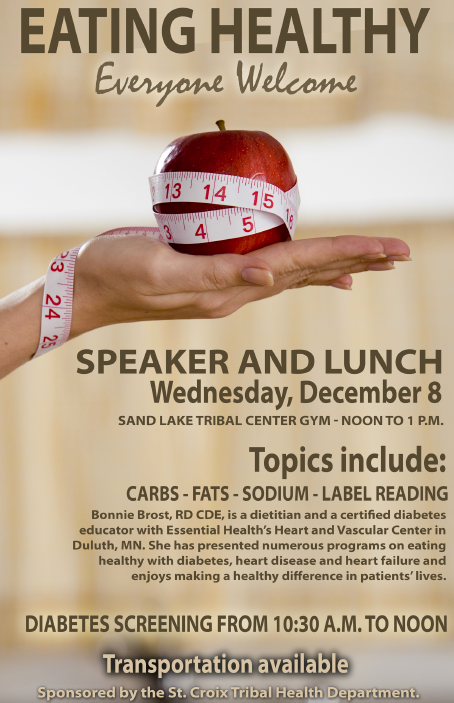